1
Análise da Decisão
Prof. Dr. Marcelo Botelho da Costa Moraes
www.marcelobotelho.com
2
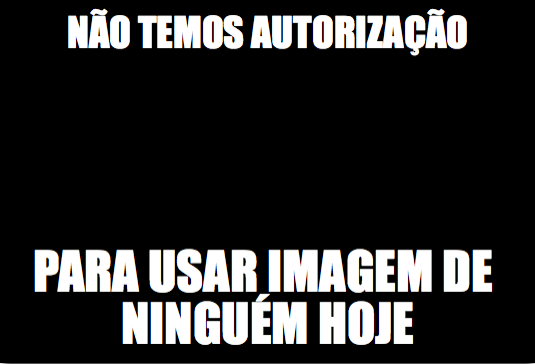 3
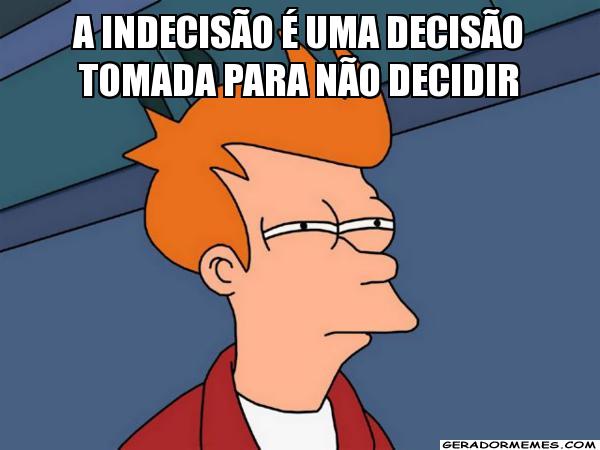 4
Decisão
Escolha entre no mínimo duas alternativas possíveis, utilizando o meio que julga ser o melhor disponível para atingir determinado objetivo

Baseado na Teoria da Utilidade
5
Elementos do Processo de Decisão
Identificação de um problema decorrente da necessidade ou conveniência de alterar determinada situação
Objetivo que se pretende atingir com a alteração da situação
Opções dos cursos de ações que levam a atingir o objetivo e, consequentemente, resolver o problema identificado
Identificação dos resultados pertinentes a cada opção de curso de ação
Critério de avaliação empregado e a decisão sobre a melhor opção para atingir o objetivo desejado
6
Classificação das Decisões
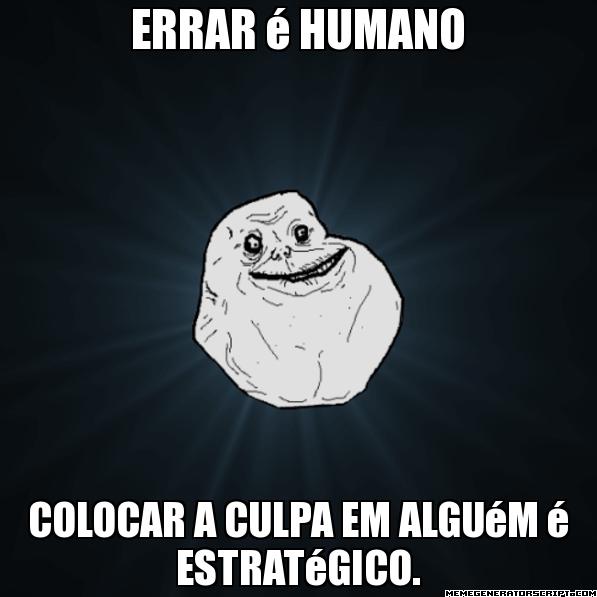 Grau de estruturação
Inversamente proporcional ao nível de complexidade envolvida
Nível estratégico
Quanto maior for o conjunto de atividades afetados pela decisão, mais importante ela será e, portanto, mais estratégica
7
Classificação das Decisões
8
Teoria da Decisão
Regras para o processo de tomada de decisão
Definir com clareza o problema
Relacionar as possíveis alternativas de ação
Mensurar os possíveis resultados decorrentes das alternativas
Listar o retorno ou lucro de cada combinação de alternativas e consequências
Selecionar um dos modelos matemáticos utilizados na Teoria da Decisão
Aplicar o modelo matemático e decidir
9
Teoria da Decisão - Exemplo
Contratação de um novo funcionário
Definir com clareza o problema
Contratar um novo profissional para fazer parte do staff da empresa
Relacionar as possíveis alternativas de ação
Contratar um gerente de projetos de auditoria
Contratar um gerente de projetos de consultoria
Mensurar os possíveis resultados decorrentes das alternativas
Verificar os possíveis resultados
Não errar ao ignorar um possível resultado
Cada alternativa implica em ganhos e perdas
Considerar os cenários (exógenos)
10
Teoria da Decisão - Exemplo
Contratação de um novo funcionário
Listar o retorno ou lucro de cada combinação de alternativas e consequências
11
Teoria da Decisão - Exemplo
Contratação de um novo funcionário
Selecionar um dos modelos matemáticos utilizados na Teoria da Decisão
Aplicar o modelo matemático e decidir

VAMOS VER OS MODELOS
12
Ambiente de Tomada de Decisão
Certeza

Incerteza

Risco
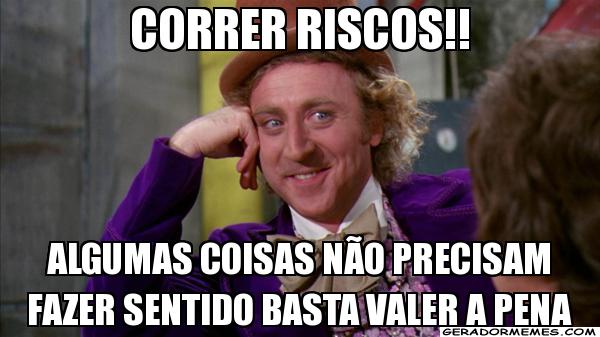 13
Tomada de Decisão em Ambiente de Certeza
Caso decida investir entre $1.000 em CDB de um ano no Banco A que paga 12% ao ano ou no Banco B que paga 14% ao ano, sendo os bancos igualmente sólidos (mesmo Rating)
Em qual banco você investe???
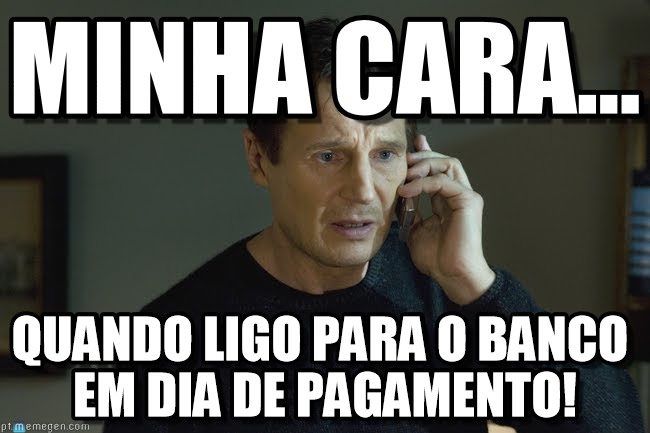 14
Tomada de Decisão em Ambiente de Incerteza
Critérios de Decisão:
Maximax
Maximin
Igualmente provável
Critério de realismo
Minimax
15
Tomada de Decisão em Ambiente de Incerteza
Maximax
Critério de decisão otimista
Encontra o melhor resultado possível, que maximiza o resultado
Maior dos valores Máximos
16
Tomada de Decisão em Ambiente de Incerteza
Maximin
Critério de decisão pessimista
Encontra a decisão que maximizará o mínimo resultado
Maior dos valores Mínimos
17
Tomada de Decisão em Ambiente de Incerteza
Igualmente provável
Critério de decisão médio
Encontra a decisão que obtém a maior média, considerando as mesmas chances de ocorrência
Maior valor
Médio
18
Tomada de Decisão em Ambiente de Incerteza
Critério de realismo
Critério médio ponderado
Média ponderada = α (valor máximo) + (1 – α) (valor mínimo)
Maior valor
Média Ponderada
19
Tomada de Decisão em Ambiente de Incerteza
Critério minimax
Critério conservador
Minimiza ao máximo a maior perda de oportunidade
20
Tomada de Decisão em Ambiente de Incerteza
Critério minimax
Menor
Valor
21
Decisões Tomadas em Ambiente de Risco
Valor Monetário Esperado (VME)

Perda de Oportunidade Esperada (POE)
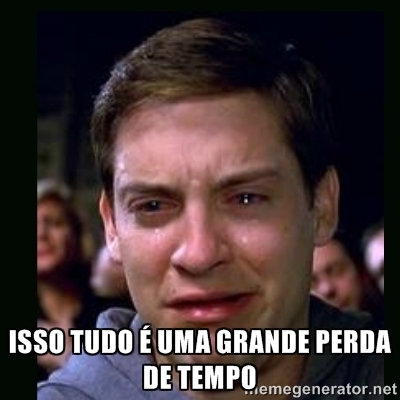 22
Decisões Tomadas em Ambiente de Risco
Valor Monetário Esperado (VME)
Mercado em alta demanda = 0,80
Mercado em baixa demanda = 0,20
Maior valor
23
Decisões Tomadas em Ambiente de Risco
Perda de Oportunidade Esperada (POE)
Mercado em alta demanda = 0,80
Mercado em baixa demanda = 0,20
Menor
Valor
24
Valor Esperado da Informação Perfeita
VEIP = VECIP – MVME
VEIP = Valor Esperado da Informação Perfeita
VECIP = Valor Esperado com a Informação Perfeita
MVME = Maior Valor Monetário Esperado

VECIP = (MRC1 x PC1) + (MRC2 x PC2)
MRC1 = Maior Retorno do Cenário 1
PC1 = Probabilidade do Cenário 1
MRC2 = Maior Retorno do Cenário 2
PC2 = Probabilidade do Cenário 2
25
Valor Esperado da Informação Perfeita
VECIP = (360.000 x 0,80) + (5.000 x 0,20)
VECIP = 289.000

VEIP = VECIP – MVME
VEIP = 289.000 – 278.000
VEIP = $11.000
26
Valor Esperado da Informação Perfeita
Maior gasto para obter a informação perfeita, que altera seu ambiente de decisão
27
Parte 2 – A Missão
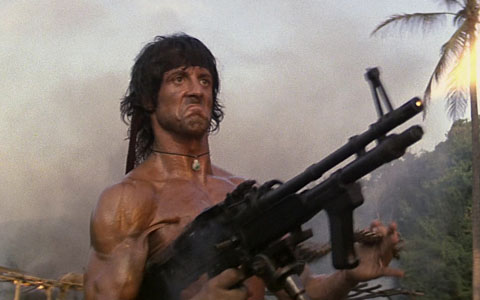 28
Árvore de Decisão
Método visual de complementar as análises, colocando as alternativas em árvore de decisão (decision tree)
Dois tipos de nós:
Nós de decisão (decision node) ou ponto de decisão, de onde parte as alternativas, representados por quadrados
Nós de cenário (state-of-nature node) de onde sairão os cenários que o tomador de decisão prevê que poderão acontecer, representados por círculos
29
Árvore de Decisão
Payoffs
Cenários
Alternativa de Decisão
Mercado de 
Alta Demanda
240.000
Contratar gerente de auditoria
1
Mercado de 
Baixa Demanda
5.000
1
Mercado de 
Alta Demanda
360.000
2
Mercado de 
Baixa Demanda
Contratar gerente de consultoria
-50.000
30
Árvore de Decisão com VME
Payoffs
Cenários
Alternativa de Decisão
VME = $193.000 = (0,80) x $240.000 + (0,20) x $5.000
Mercado de 
Alta Demanda
240.000
Contratar gerente de auditoria
1
Mercado de 
Baixa Demanda
5.000
1
Mercado de 
Alta Demanda
360.000
2
Mercado de 
Baixa Demanda
Contratar gerente de consultoria
-50.000
VME = $278.000 = (0,80) x $360.000 + (0,20) x (-$50.000)
31
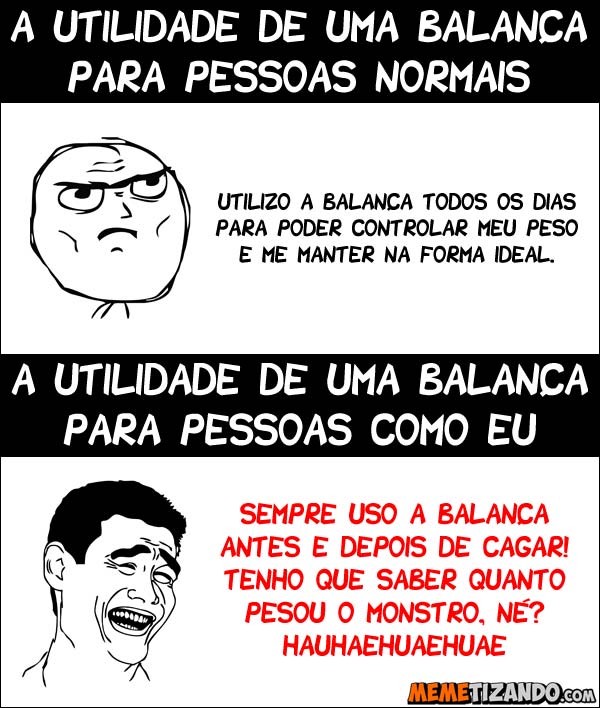 Teoria da Utilidade
Considera a preferência do tomador de decisão (como, por exemplo, o perfil de risco)
32
Mensuração da Utilidade
Identificar os resultados apurados com as alternativas e probabilidades de ocorrência dos cenários
33
Mensuração da Utilidade
Atribuir “0” para o pior resultado e “1” para o melhor
U (-$50.000) = 0
U ($360.000) = 1
34
Mensuração da Utilidade
Determinar para os demais valores monetários da planilha, seu respectivo valor de utilidade
Alternativas (“baixa demanda”)
Ganhar $5.000 com certeza
Ganhar $360.000 com prob (p) ou perder 50.000 com prob (1 – p)
Atribuindo um valor de p = 0,60
U ($5.000) = U ($360.000)p + U (-$50.000) (1 – p) = ($360.000 x 0,60) + (-$50.000 x 0,40) = $216.000 - $20.000 = $196.000
35
Mensuração da Utilidade
Determinar para os demais valores monetários da planilha, seu respectivo valor de utilidade
É indiferente escolher entre uma decisão com risco que proporciona um VME de $196.000 ou uma decisão sem risco que proporcione um retorno certo de $5.000
VME $196.000 (-) EC $5.000 = PR $191.000
PR = Prêmio pelo Risco
36
Mensuração da Utilidade
Determinar para os demais valores monetários da planilha, seu respectivo valor de utilidade
Se as alternativas forem (“alta demanda)
Receber $240.000 com certeza
Ganhar $360.000 com prob (p) ou perder 50.000 com prob (1 – p)
Atribuindo um valor de p = 0,90
U ($240.000) = U ($360.000)p + U (-$50.000) (1 – p) = ($360.000 x 0,90) + (-$50.000 x 0,10) = $324.000 - $5.000 = $319.000
37
Mensuração da Utilidade
Determinar para os demais valores monetários da planilha, seu respectivo valor de utilidade
É indiferente escolher entre uma decisão com risco que proporciona um VME de $319.000 ou uma decisão sem risco que proporcione um retorno certo de $240.000
VME $319.000 (-) EC $240.000 = PR $79.000
PR = Prêmio pelo Risco
38
Mensuração da Utilidade
Converter a tabela de valores monetários em valores de utilidade
39
Mensuração da Utilidade
Ponderar os valores de utilidade em cada alternativa, pelas probabilidades de ocorrência dos cenários, para obter a Utilidade Esperada (EU – Expected Utility)
EU (Alternativa 1) = (0,9 x 0,8) + (0,6 x 0,2) = 0,84
EU (Alternativa 2) = (1 x 0,8) + (0 x 0,2) = 0,80
40
Mensuração da Utilidade
Escolher a alternativa que apresenta a maior utilidade esperada
Neste caso, “contratar gerente de auditoria” (Alternativa 1) com Utilidade Esperada de 0,84
41
Mensuração da Utilidade – Perfil do Tomador de Decisão
42
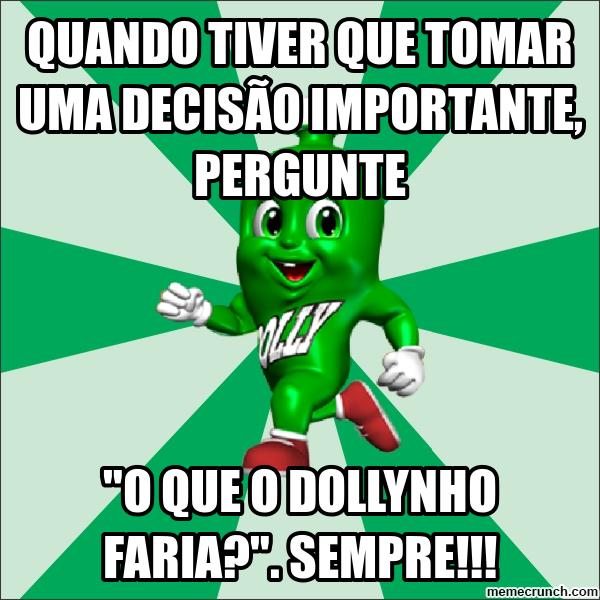 Fica a Dica!!!
43
Obrigado pela Atenção!!!
Até a próxima aula

mbotelho@usp.br
www.marcelobotelho.com